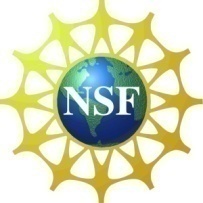 Net-Centric Software and Systems I/UCRCSelf-Detection of Abnormal Event Sequences
Project Lead:  Farokh Bastani, I-Ling Yen, Latifur Khan
Date:  October 21, 2010
Copyright © 2010 NSF Net-Centric I/UCRC. 
All Rights Reserved..
A   M   J   J   A   S   O   N   D   J   F   M   A
10
11
2010/Current Project OverviewSelf-Detection of Abnormal Event Sequences
Project Schedule:
Project Scope:
Given a set of event sequences, determine the normal and abnormal transitions using data mining and automata techniques
Develop techniques for problem-specific anomaly detection, including data collection and extraction, a suite of techniques for detecting abnormal event sequences
The industry members can share the techniques for abnormal event sequence detection to achieve high quality systems
Task 4. Visualization
Task 3. Experiment and refinement
Task 5.
Additional
datasets
Task 1. On the fly processing
Task 2. Prefix tree integration
Tasks:
Modify the anomaly detections tools for on-the-fly anomaly detection 
Enhance the anomaly detection techniques using knowledge in prefix tree
Continue to 
Refine the preprocessor
Apply the techniques to the datasets
Compare the results (time/precision)
Develop visualization tool for PFSA
Adapt the tools for different datasets
Deliverables:			
Anomaly detection algorithms with real-time on-the-fly anomaly detection capability
Anomaly detection results
Success Criteria:
Identify injected anomalies with high precision and recall
10/7/2010
Significant Finding/Accomplishment!
2010 Project Results
Complete
Partially Complete
Not Started
Tools have detected 100% of all injected anomalies!
10/7/2010
Major Accomplishments, Discoveries and Surprises
Use prefix tree to greatly enhance the efficiency of the algorithms
Event sequences can be built into a prefix tree
Prefix tree can be used to group event sequences
	at different levels of granularity (this is especially 
	the case for datasets containing execution traces)
Prefix tree can provide some distance information
On-the-fly anomaly detection
Collect data in time T to build
	the anomaly detection model, 
Detect anomalies as soon as an event is generated
2nd closest neighbor
10/7/2010
Our Solution
Enhance existing tools using information provided by prefix tree
Clustering-based approaches: Use prefix tree to determine the sequence groups at different granularity levels (object level, method level, exact sequence level); clustering algorithms can then be used to merge these groups into clusters
Density-based approaches: Use prefix tree to help determine the k-th nearest neighbor
PFSA-based approaches: Always start from prefix tree
Enhance existing tools for on-the-fly anomaly detection
Collect data Dt in (t, t+T], use Dt to build the anomaly detection model At in (t+T, t+2T], use At for anomaly detection in (t+2T, t+3T]
Experimentally
	determine 
	an optimal T
…
…
Collect Dt+T 
Build At 
Apply At–T
Collect Dt+2T 
Build At+T 
Apply At
Collect Dt 
Build At–T 
Apply At–2T
t+3T
t+2T
t+T
t
10/7/2010
New Problems
How to detect anomalies as soon as an event is generated?
After data is collected, use MDI (minimal divergence inference) algorithm to build PFSA (probabilistic finite state automata)
Has transition probability for each event
Each new sequence: Start from the root of the tree
Each new event in the sequence: 
Check whether the transition is anomalous
Mark the new location for the sequence
No “end of sequence” mark
Will never know whether a sequence ends  Need to keep track of too many marks in the tree for all concurrent sequences
Solution: Keep the sequences in a priority queue in the order of the timestamp of the last event of the sequence, delete the mark when a sequence has an outdated timestamp
A sequence is considered to be terminated if no new events come after a specified time period
10/7/2010